Authentication of broadcast messages with hash chainsJános Folláth, Tamás Herendi, Attila Pethő, Róbert Tóth and Dávid Veres (University of Debrecen)
Central European Conference on Cryptography, Telč
June 12, 2019.
One sender ↔ many receiver
Sender: Powerfull, 
                     has time for preparation
Receivers: limited power, 
                          direct action
What is broadcasting?
The Capitoline Geese. Saved Rome in 390 BC through cackle, a kind of broadcast „message”.
The message of geese, dogs, etc is not always authentic.
Authentic broadcasting
Town crier, Gemeindediener, krzykacz miejski, kisbíró, etc
(Digital) TV and broadcast
Sensor networks
Spread of data (e.g. share-lists)
Smart city
Autonomous vehicles,
Satellite position  GPS
Disaster recovery
Defense
Modern applications
Authentication of
sender
content
Challenges (A. Perrig, 2001)
Efficient generation and verification
Real-time/instant authentication
Individual message authentication
Robustness to packet loss
Scalability
Small size of authentication information. (low communication overhead)
Secure broadcast communication
Usual: digital signature with asymmetric cryptography
Security widely accepted, but
Complicated computation (receiver side too!)
The authentication information is large

Need: electronic signature with symmetric cryptography
Solution: hash chains (L. Lamport, 1981, Password authentication with insecure communication)
Solutions
Hash function
Cryptographic construction
Segment of an orbit of a hash function: H^k(x), k=0,1,…,n.
Hash chain
C2
C3
C1
C0
Public data
Random string
C2
C0
X
H(X)
C1
Knowing C0 it is hard to compute C2, but
Knowing C0 and x it is easy to verify whether x = C2.
First example: the BiBa signature scheme
The BiBa signature scheme
Simplest case: one hash chain
Advanced: more hash chains
Generation of the SEALs
Broadcast Authentication Protocol

Timed Efficient Stream Loss-tolerant Authentication

A. Perrig, et al. 2002.
Second example: the TESLA protocol
Uses simple cryptographic primitivs 
Hash functions
Hash chains
Pseudo random strings
MAC (message authentication code)

From these symmetric ingrediens a protocol is invented with asymmetric properties.
Cryptographic ingredients
Client-server application

Time synchronization

Broadcasting messages

Receiving messages
Main functions of the TESLA protocol
Properties:
Low computation overhead for generation and verification of authentication information.
Low communication overhead.
Limited buffering for the sender and the receivers
Robustness to packet loss
Scales to a large number of receivers
Invented to PCs, later to microcontroller environment
The TESLA protocol
Vital importance
The server and the clients have to be synchronized, enough the loose time synchronization

We implemented extra applications both in 
Server  side (PC) and 
Client side (PC, Android)

After careful comparison we choosed the TCP protocol
Time synchronization
Generation of the hash chain

Important parameters (default )
Length of the chain (100)
Frequency (1 message/5 seconds)
Length of retardation (2 interval)
Preparation of the server
C10
C11
C8
C9
C7
C6
7. interval
6. interval
11. interval
9. interval
10. interval
8. interval
time
5 second
1 year lifetime, 128 bit hash
Storage capacity 1
I : message frequency
N: length of the hash chain
Storage capacity 2
Disclosure schedule

Includes:
Length of the chain
Frequency of the messages
Index of the interval
Length of retardation 
Published key
Sharing the public data
Broadcasting
Message
MAC
Message
C8
C6
C10
C11
C8
C9
C7
C6
7. interval
6. interval
11. interval
9. interval
10. interval
8. interval
time
Buffer
Receiving messages
Üzenet
Message
Message
MAC
MAC
MAC
8
C6
C8
C6
7. interval
6. interval
11. interval
9. interval
10. interval
8. interval
time
Buffer
Receiving messages
Message
Message
MAC
MAC
C10
C8
C8
C7
C6
7. interval
6. interval
11. interval
9. interval
10. interval
8. interval
time
Buffer
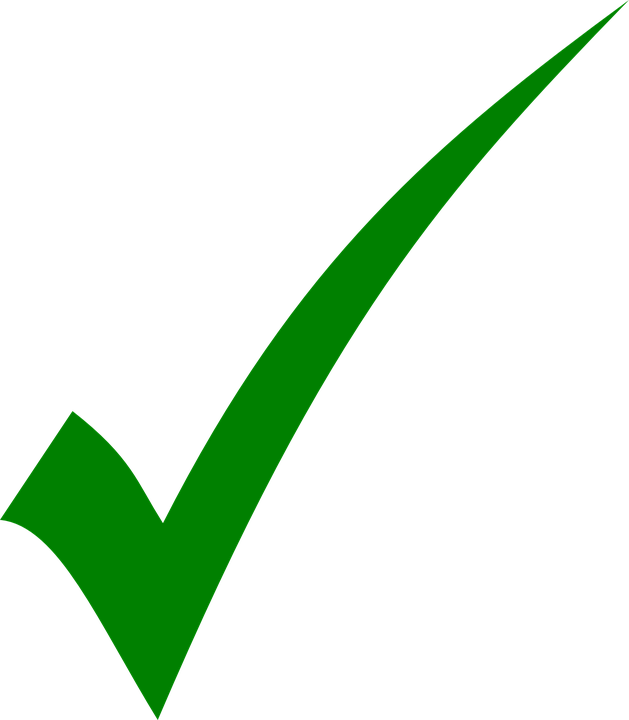 Receiving messages
Message
Message
Message
Message
MAC
MAC
C8
C8
C8
C8
C7
C6
7. interval
6. interval
11. interval
9. interval
10. interval
8. interval
time
New implementation in the operating system Android  mobile applications

Careful analyses of the network requirements  suggested network protocol: UDP
Our results on  the TESLA protocol
Camera system from Android phones

Mobile camera system controlled by a PC 
The clients are mobile phones with camera 
On the command of the server they take photo 
The results (photos) can be seen on a web envorinment

Security cameras
Baby or pet observer cameras
Recycling old mobile phones  green informatics
A mobile application
https://youtu.be/H7hZOc2XoQs
Video presentation
Source codes
/unideb-tesla
Thank you for your attention!